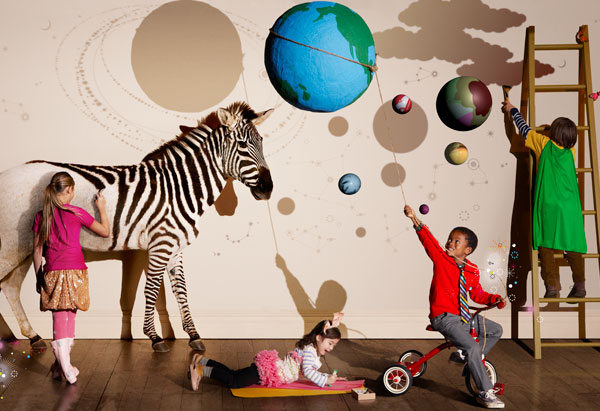 Stvaralačko uključivanje u školski plan i program
Stručni skup za voditelje županijskih vijeća stručnih suradnika školskih knjižničara, Zagreb, siječanj 2017. 
Vanja Jurilj
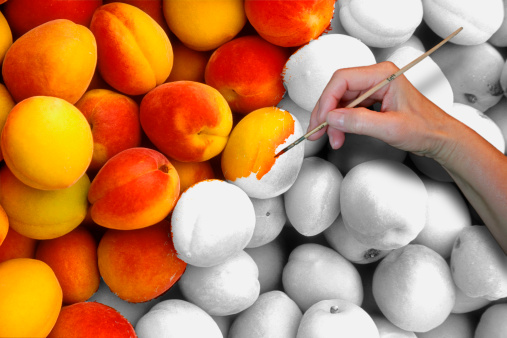 Stvaralačko uključivanje u školski plan i program
Kreativnost je inteligencija koja se zabavlja.
 Albert Einstein
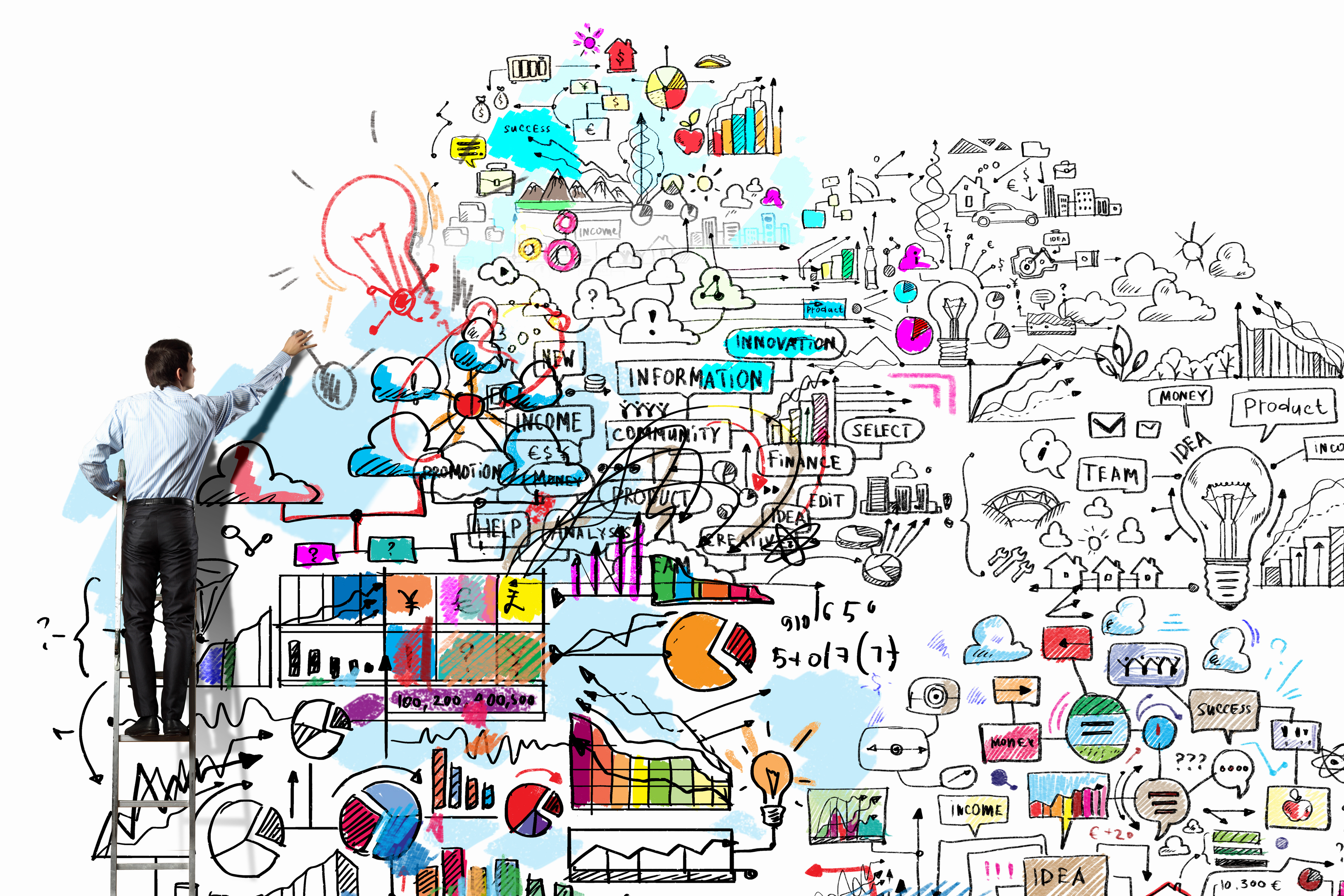 Stvaralačko uključivanje u školski plan i program
Kreativnost je način funkcioniranja.
		John Cleese
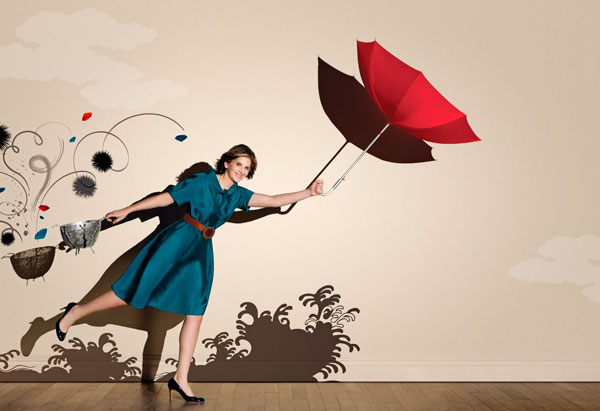 Stvaralačko uključivanje u školski plan i program
Preduvjeti:
Stručnost 
(u knjižničarskom i pedagoškom dijelu posla)
Sredstva
(knjižnični fond, oprema i sl.)
Prilagodljivost
Suradljivost
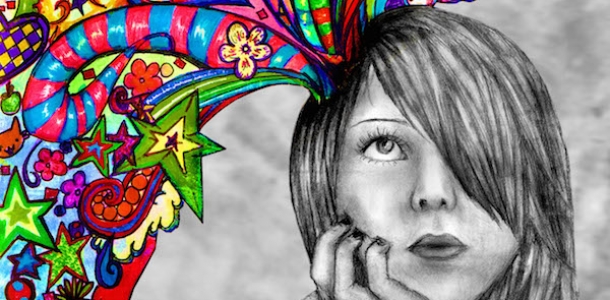 Stvaralačko uključivanje u školski plan i program
Pishološki preduvjeti:
Jasna vizija
Unutarnja motivacija (smisao)
Snage volje
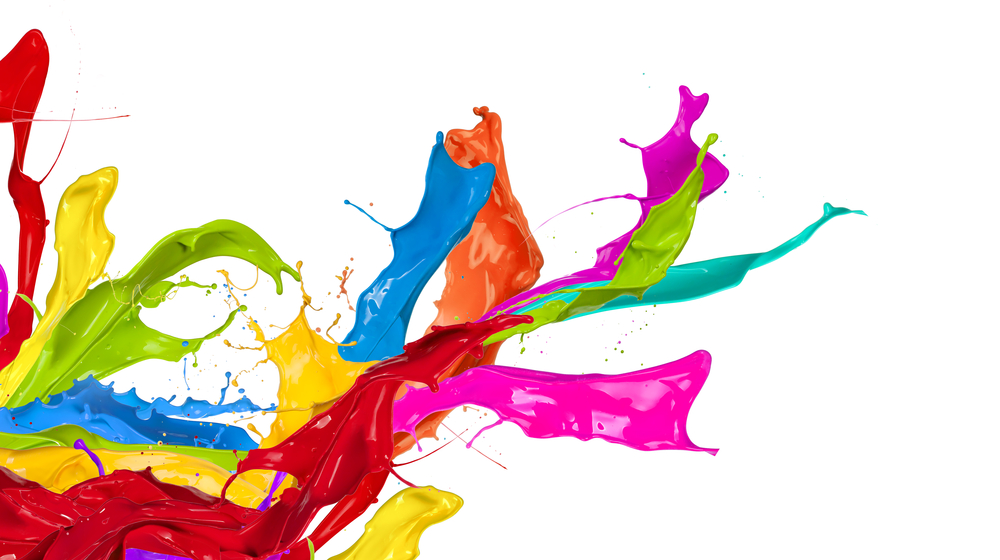 Stvaralačko uključivanje u školski plan i program
Izgradnja knjižničnog fonda
(prati školski plan i program i podupire ga)
Neposredan odgojno-obrazovni rad
(prati školski plan i program,  dopunjava ga i podupire)
Kulturna i javna djelatnost
(prati školski plan i program i dopunjava ga)
Izvannastavne aktivnosti
(dopunjavaju i šire plan i program )
Projekti
(dopunjavaju i šire plan i program )
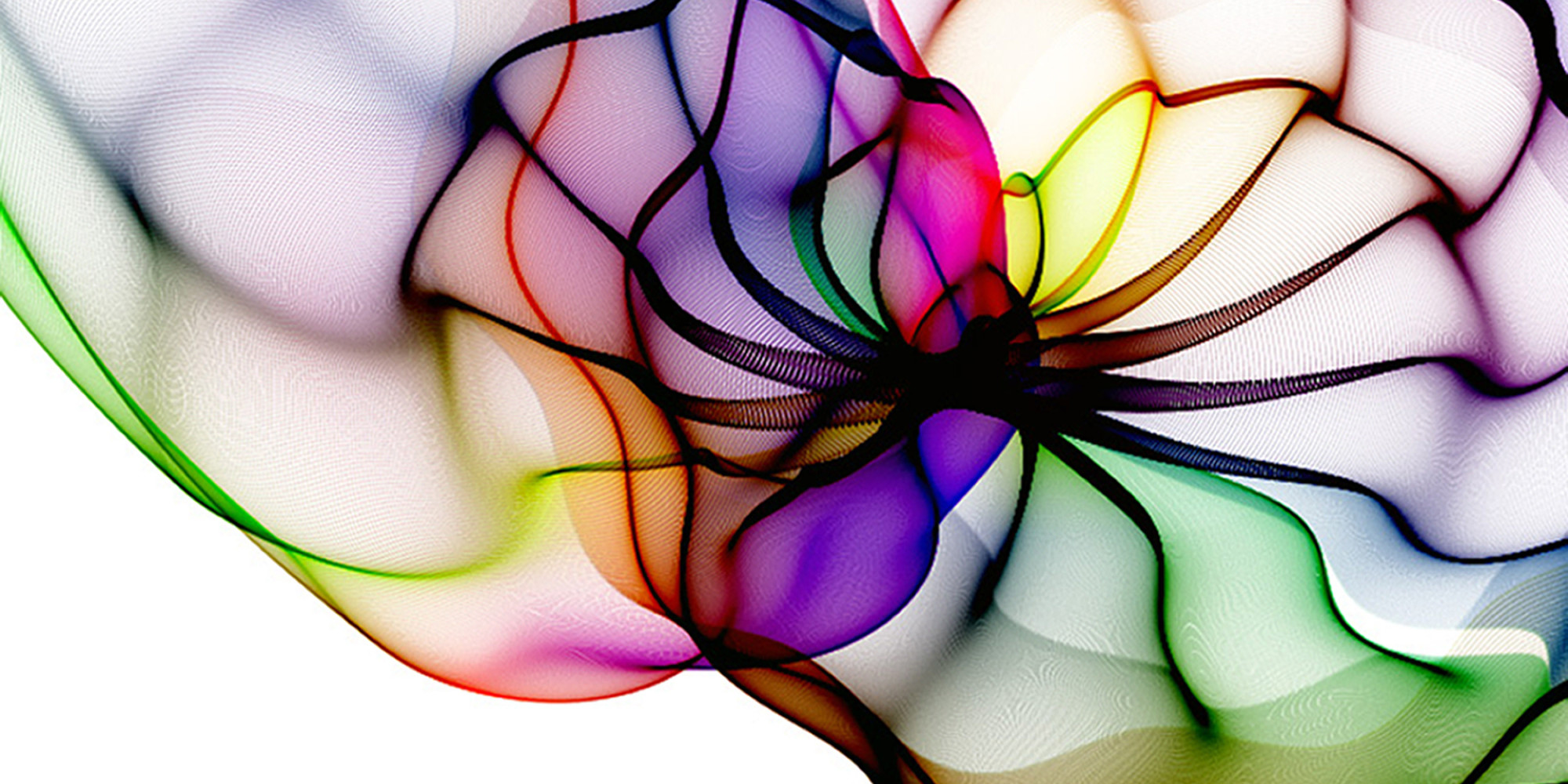 Stvaralačko uključivanje u školski plan i program
Veća uključenost i doprinos školske knjižnice u provedbu školskoga plana i programa
 (iskorišten knjižnični fond i izvori informacija, ostvarena suradnja, bolja pozicija školskog knjižničara i knjižnice)
Bolji uspjeh učenika
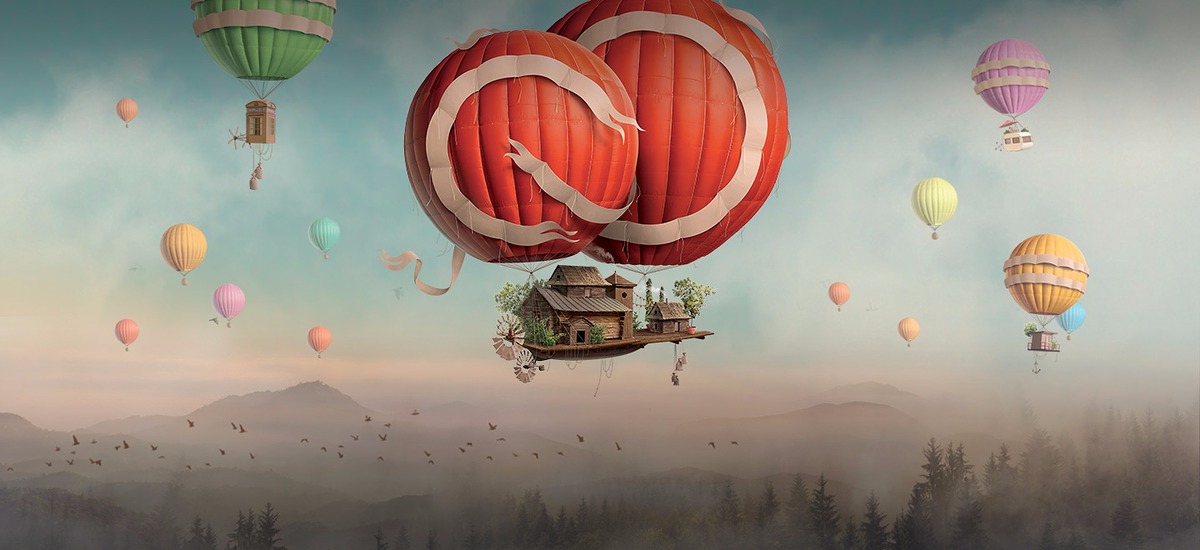 Stvaralačko uključivanje u školski plan i program
Korak dalje
Rad na stvaranju uvjeta za učinkovitije uključivanje školskih knjižnica u planove i programe škola…

Uključenje u rad stručnih tijela, strukovnih udruga, …
Stvaralačko uključivanje u školski plan i program
Zašto?!
Ponekad je stvaralački pristup jedini mogući za ostvarenje uloge knjižnice u školskome planu i programu
Stvaralački pristup potiče stvaralaštvo i u drugima
Osoba koja stvara živi svoj puni potencijal
Društvo čiji članovi žive svoj puni potencijal je sretno društvo
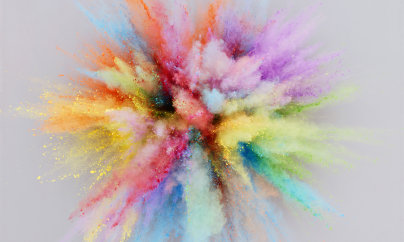 Stvaralačko uključivanje u školski plan i program
Stvaralački pristup spaja posao i užitak!






Hvala na pažnji!